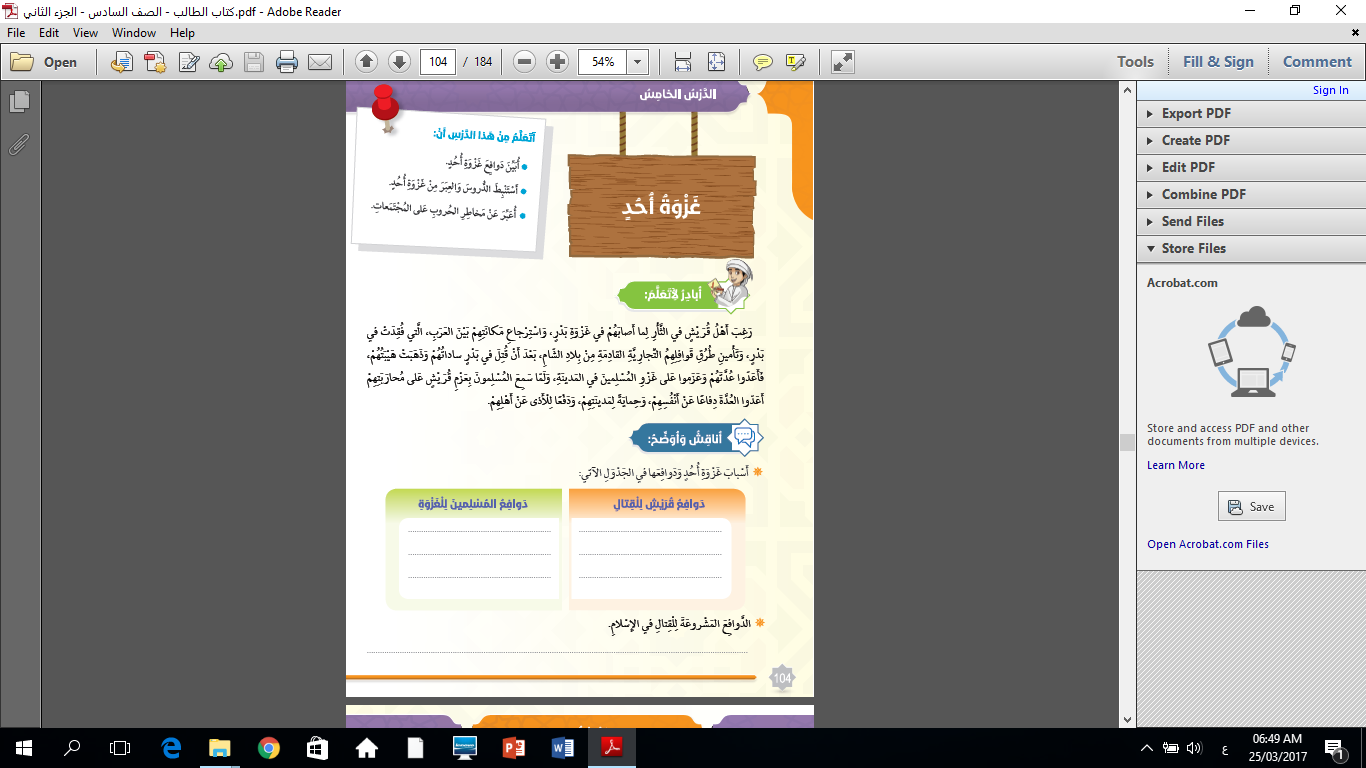 استرجاع مكانتهم بين العرب
الثأر لما اصابهم في غزوة بدر 
تأمين طرق القوافل التجارية
-:الدفاع عن النفس / -:حماية المدينة من الخطر 
-: دفعا للاذى عن اهلهم
االدفاع عن النفس والوطن و جعل كلمة الله هي العليا وحماية الامة
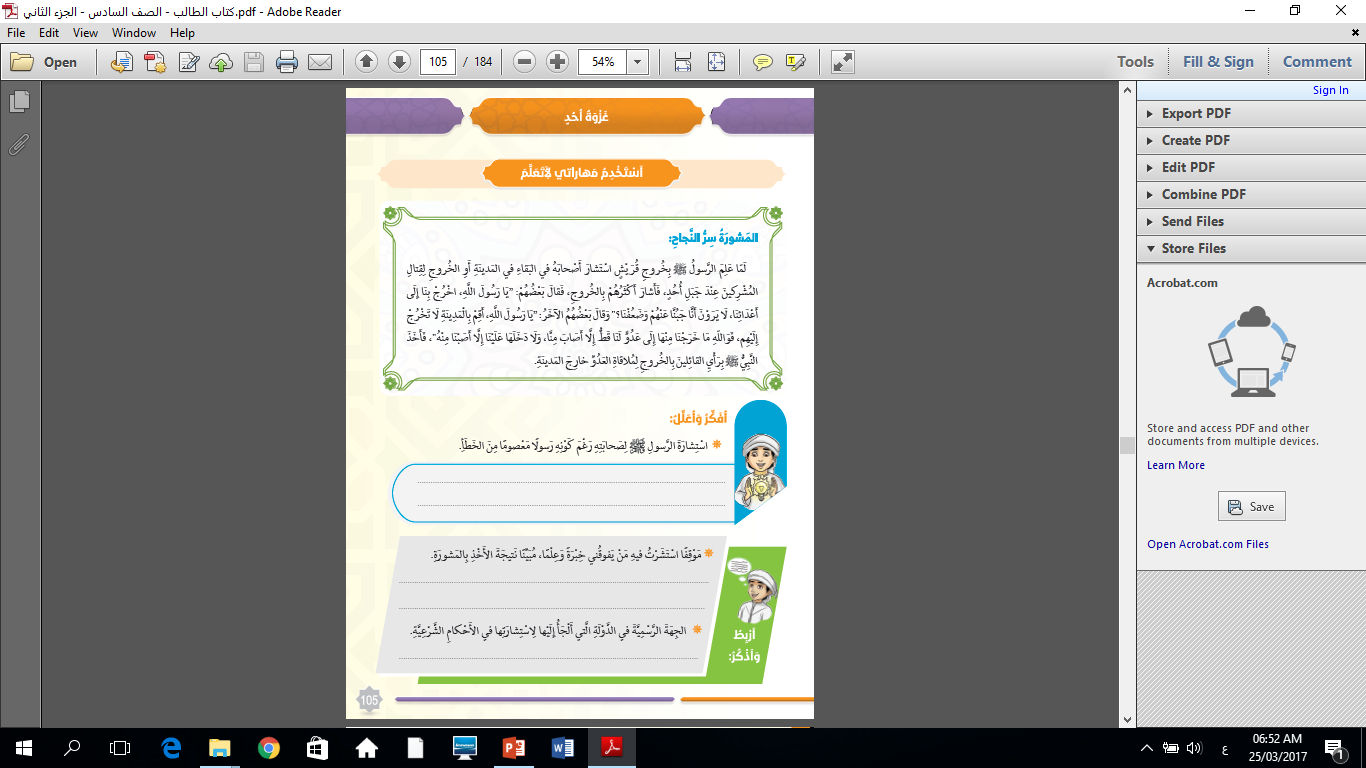 تدريب المسلمين على ممارسة الشورى في حياتهم ليتحمل الجميع المسؤولية
مثال القيام بنزهة بحرية فاستشرت مركز الرصد الجوي فنصحني بعدم الخروج لتوقع حدوث تقلبات جوية
المركز الرسمي للافتاء بدولة الامارات العربية المتحدة
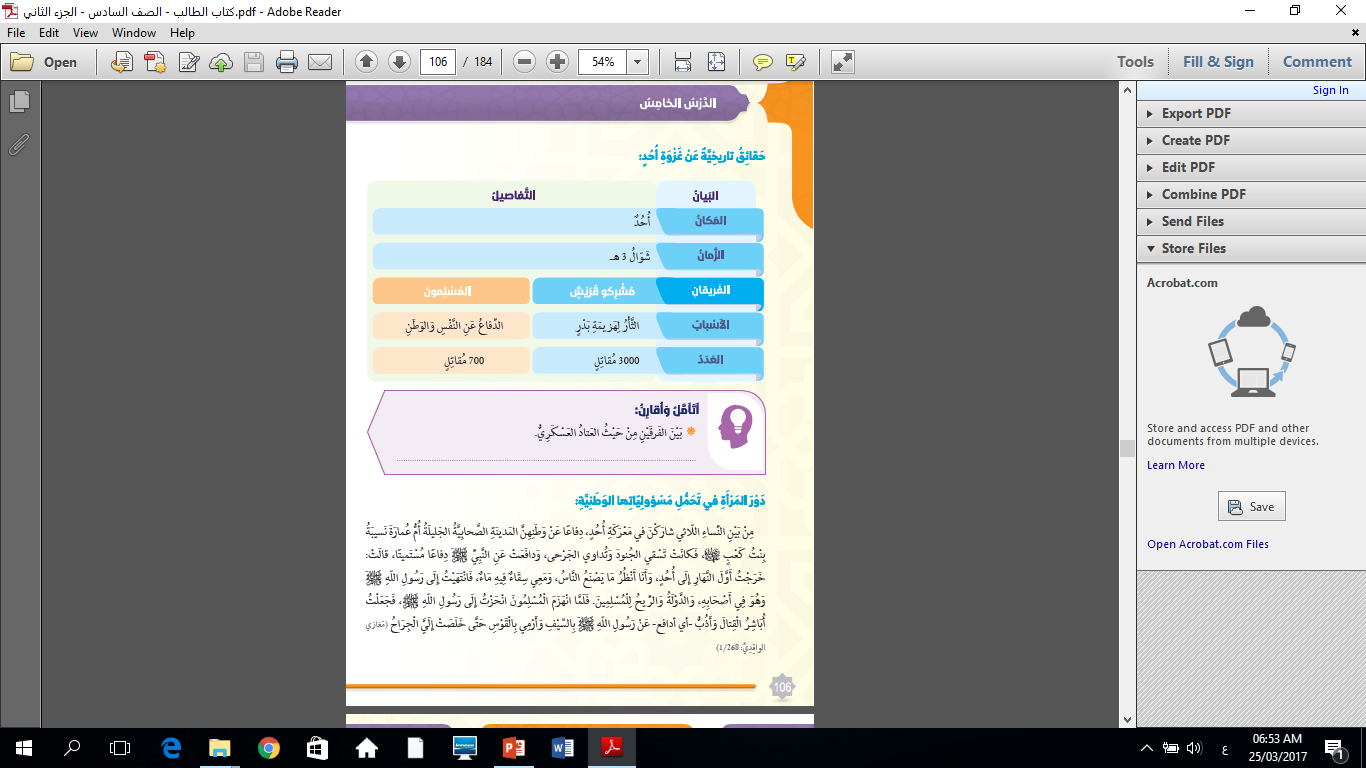 تفوق المشركين عددا وعتادا
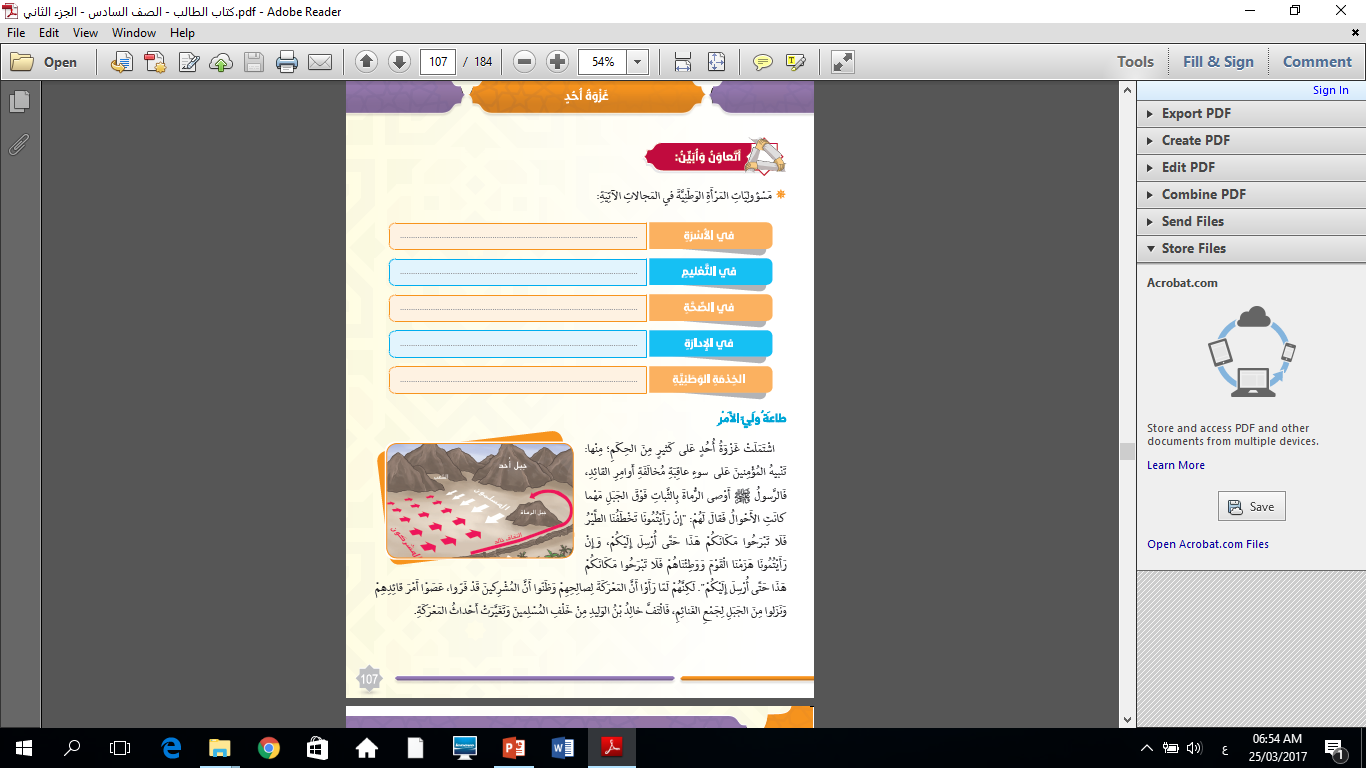 القيام بالواجبات الاسرية / العناية بالاولاد
طلب العلم النافع في شتى مجالات الحياة والمساهمة بتعليم الناس
دراسة العلوم الصحية أوالتمريض لتساهم في علاج المرضى
تعلم فنون القيادة وممارستها لتحفيز العمل والمساهمة في التطوير
الانخراط في دورات الخدمة الوطنية للتدرب على فنون الدفاع عن النفس والوطن
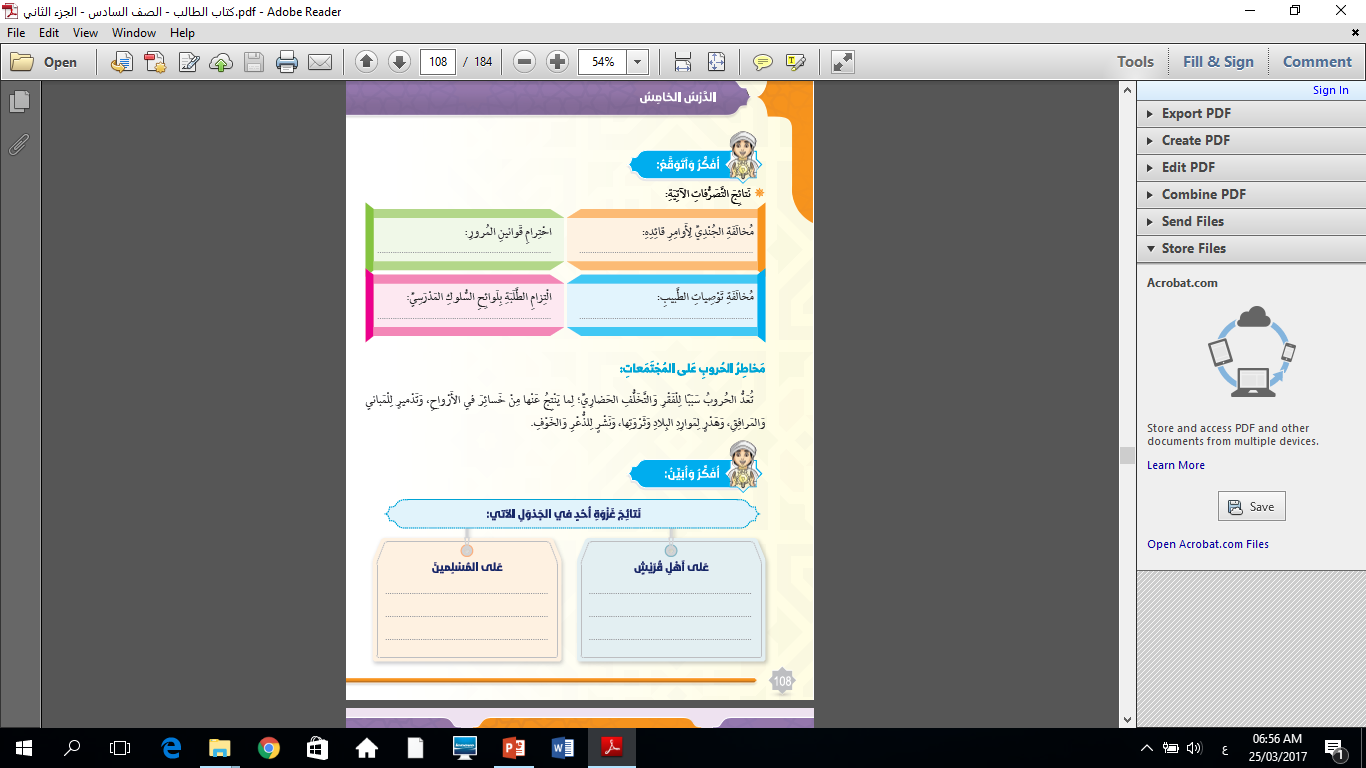 الوقاية من الحوادث
هزيمة الجيش
تطور المرض
اشاعة النظام وحسن سير النظام في الدرس
-: قتل فيها 23 مقاتلا 
-: خسائر كبيرة في العتاد
-:استشهد 70 من المسلمين 
-: تمثيل القريشيين بشهداء المسلمين
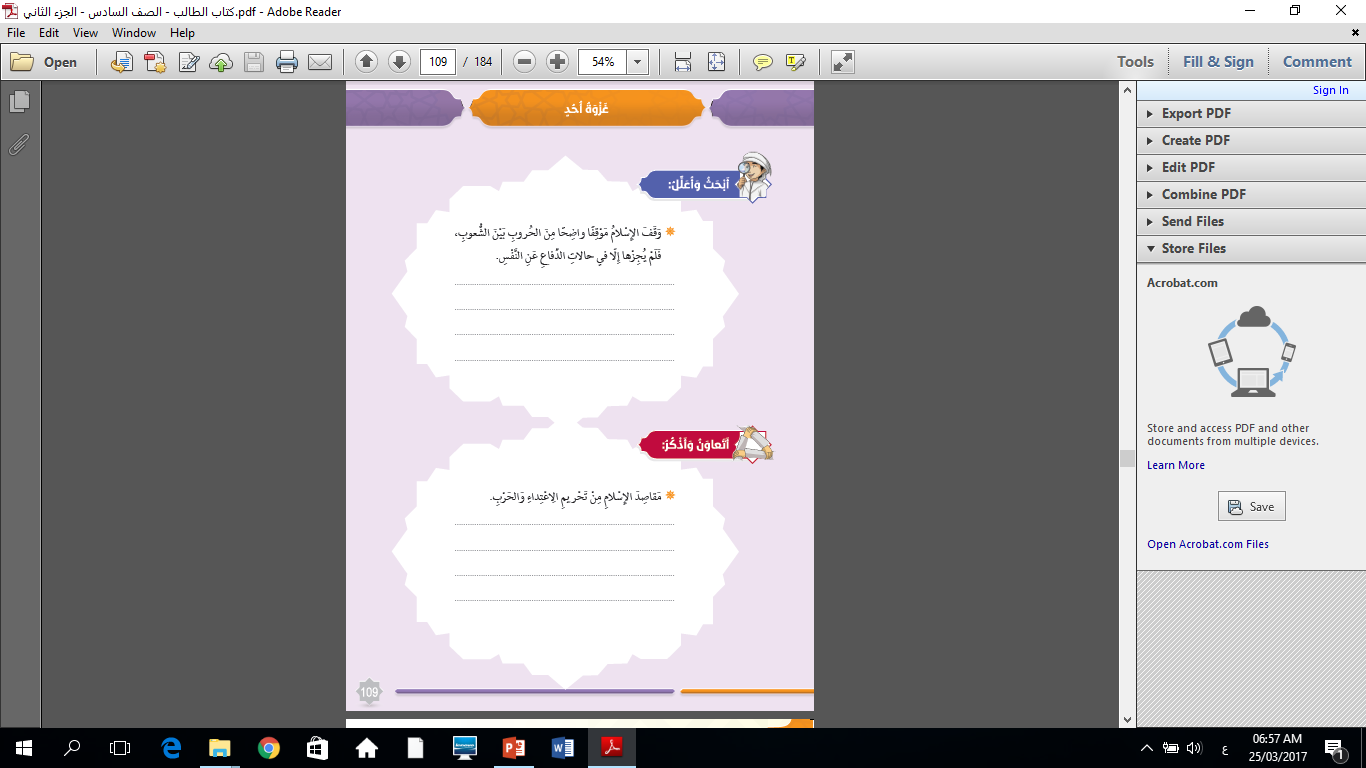 -:لما للحروب من آثار سلبية على المجتمعات فهي سبب للفقر
والتخلف الحضاري والاسلام يحث على التسامح والبناء وينبذ العنف والهدم
تكريم الذات البشرية وصيانة الانفس والحرص على الامن والاستقرار واشاعة السلم
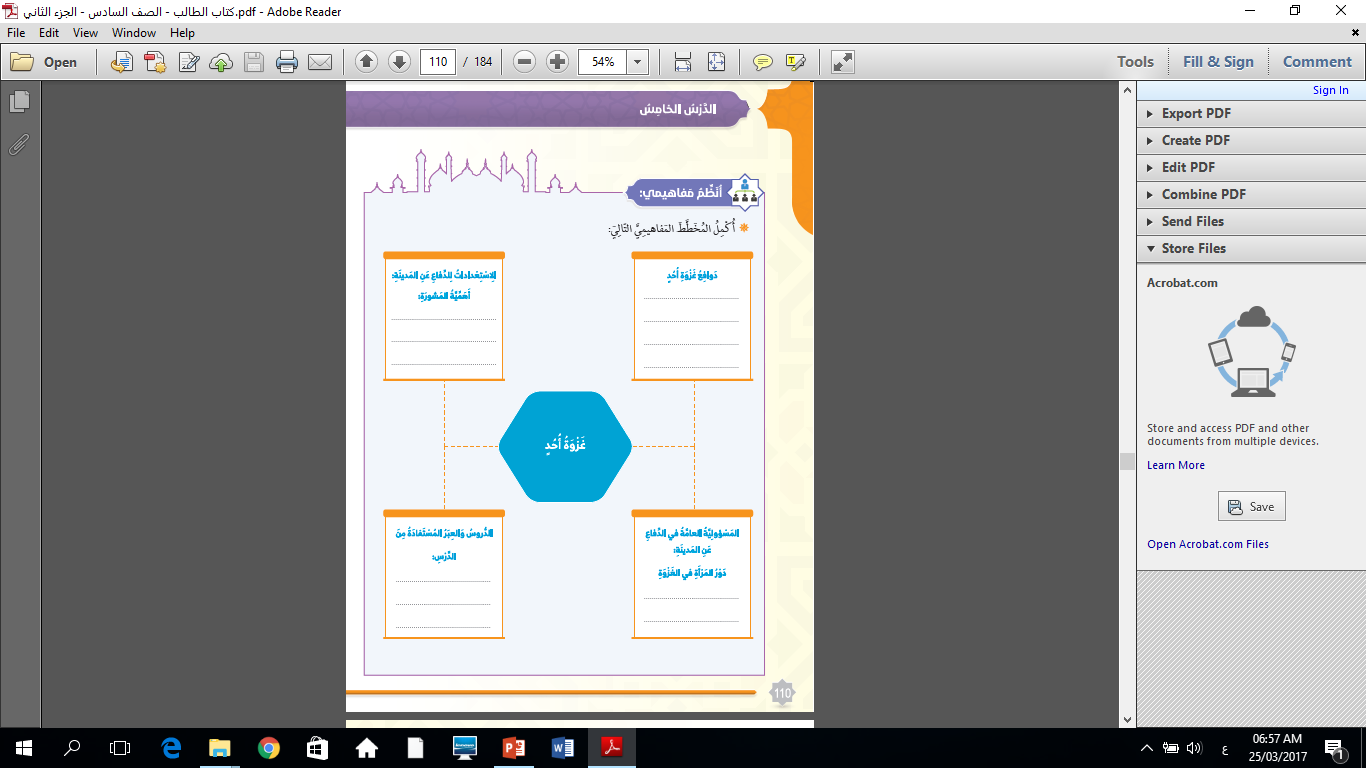 -:أرادت قريش الثأر لقتلاها في بدر
-:تأمين طرق قوافلها التجارية 
-: استرجاع مكانتهم بين القبائل العربية
-: القضاء على الاسلام
تؤدي الى توحيد القلوب وتجعل كل نفس تحس بأنها مسؤولة وتظهر الاراء وعرفة راي أصحابها والالتفاف حول الأصح
-: طاعة ولي الامر والقائد من اهم اسباب النصر/ -:الصبر والثبات في ارض المعركة
-:المشورة والتخطيط الجيد /-:تعلم المسلمون دروسا في اسباب النصر والهزيمة
سقي العطشى وتداوي الجرحى وشاركن في القتال
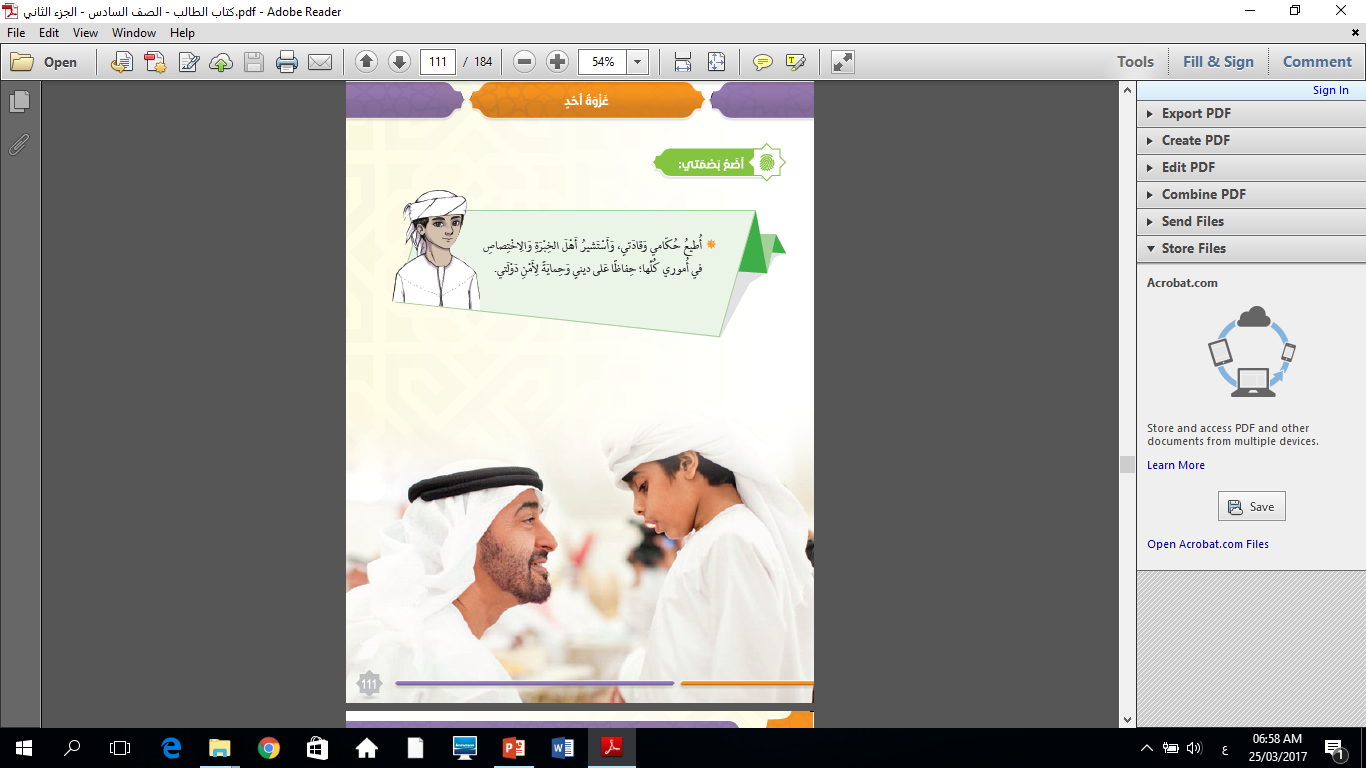 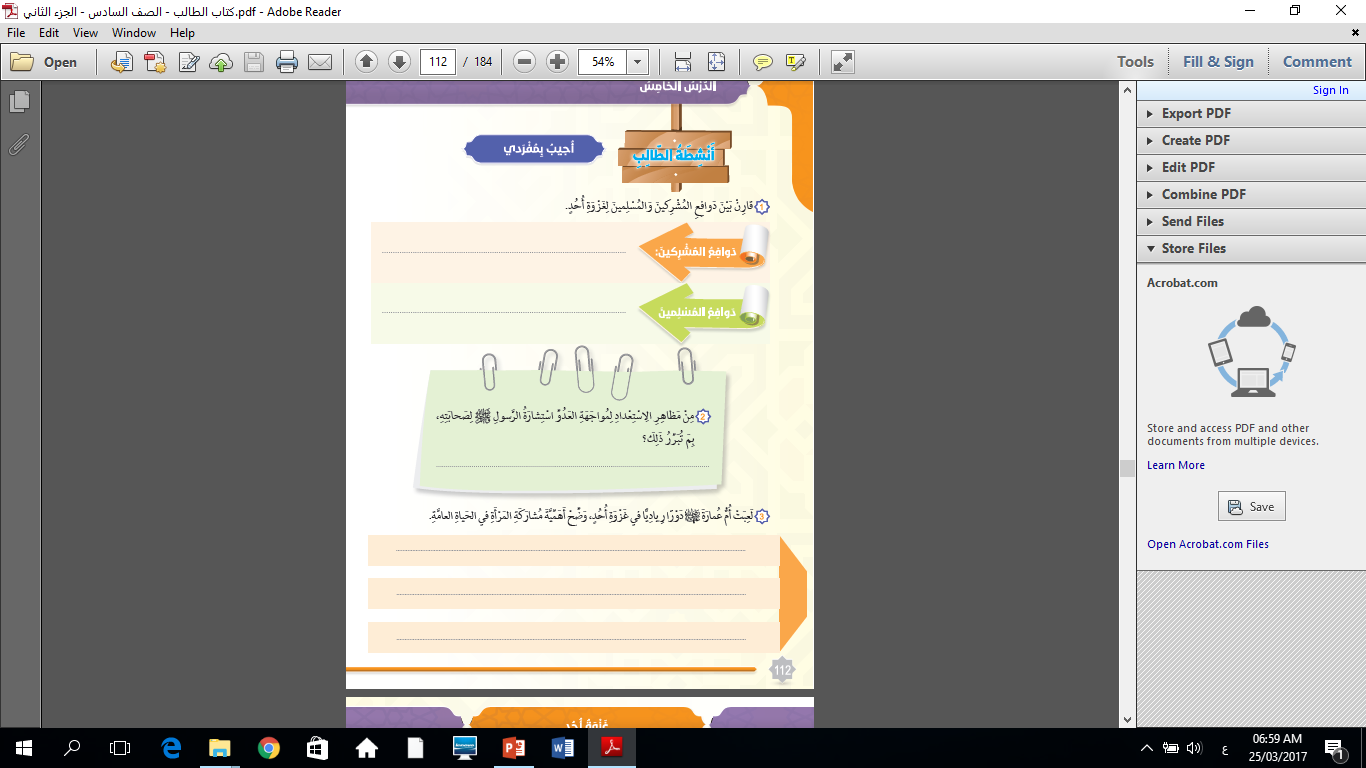 الثأر وحماية طرق القوافل التجارية ورفع مكانتهم بين العرب والقضاء على الاسلام
الدفاع عن النفس والوطن
الحاجة الى خبرة الصحابة واخذ رأيهم في مواجهة العدو وتدريبهم على المشورة
-: القيام بشؤون الاسرة 
-:رعاية الاطفال 
-: تولي مسؤوليات في المجتمع
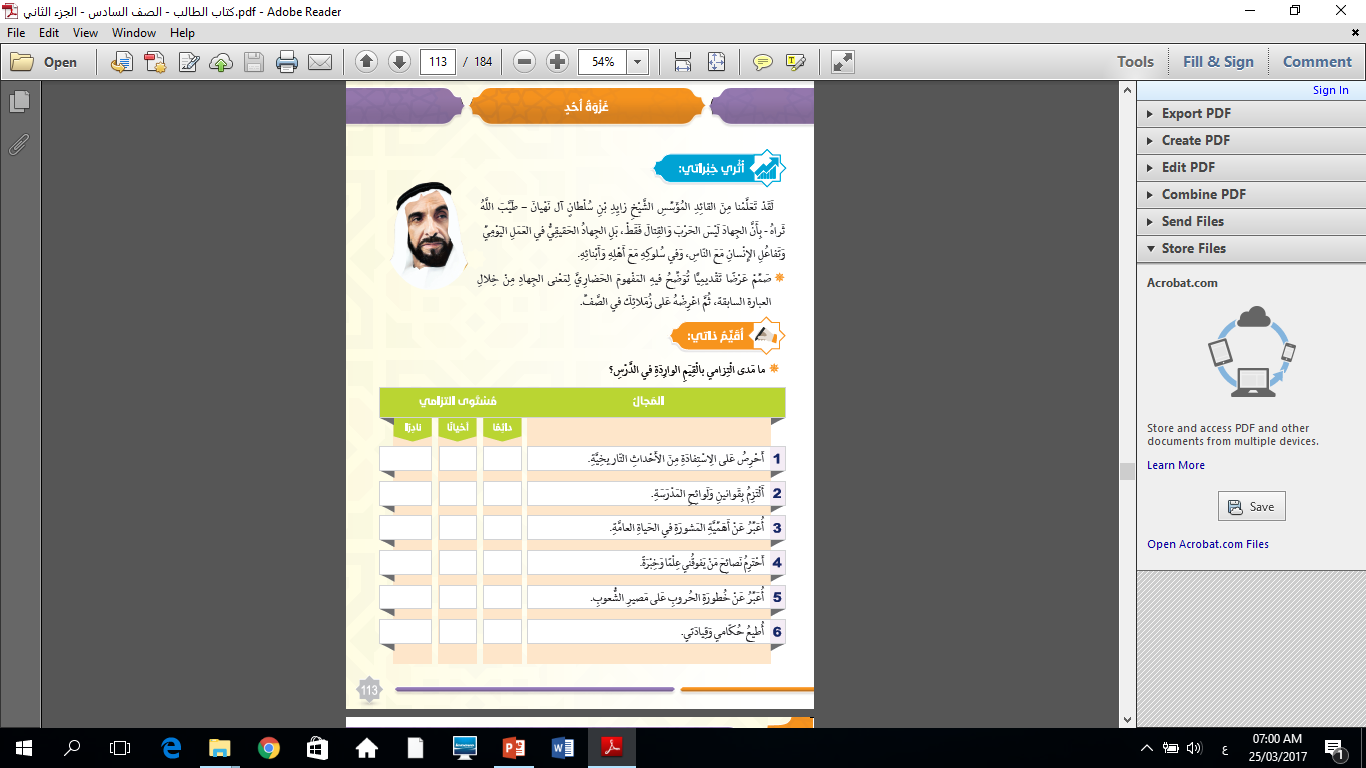